Восточный  (Тимско-Олымский) природно-территориальный комплекс входит в состав типичной лесостепи,  характеризуется широким распространением растворимых пород и карстовых форм рельефа,  преобладанием выщелоченных черноземов над  типичными, разнотравно-луговой растительностью и распаханностью естественных ландшафтов.
ТЕМА 3. ВОСТОЧНЫЙ (ТИМСКО-ОЛЫМСКИЙ) ПРИРОДНЫЙ КОМПЛЕКС КУРСКОЙ ОБЛАСТИ
1
ПРИРОДНЫЕ КОМПЛЕКСЫ (ПРИРОДНЫЕ РАЙОНЫ)
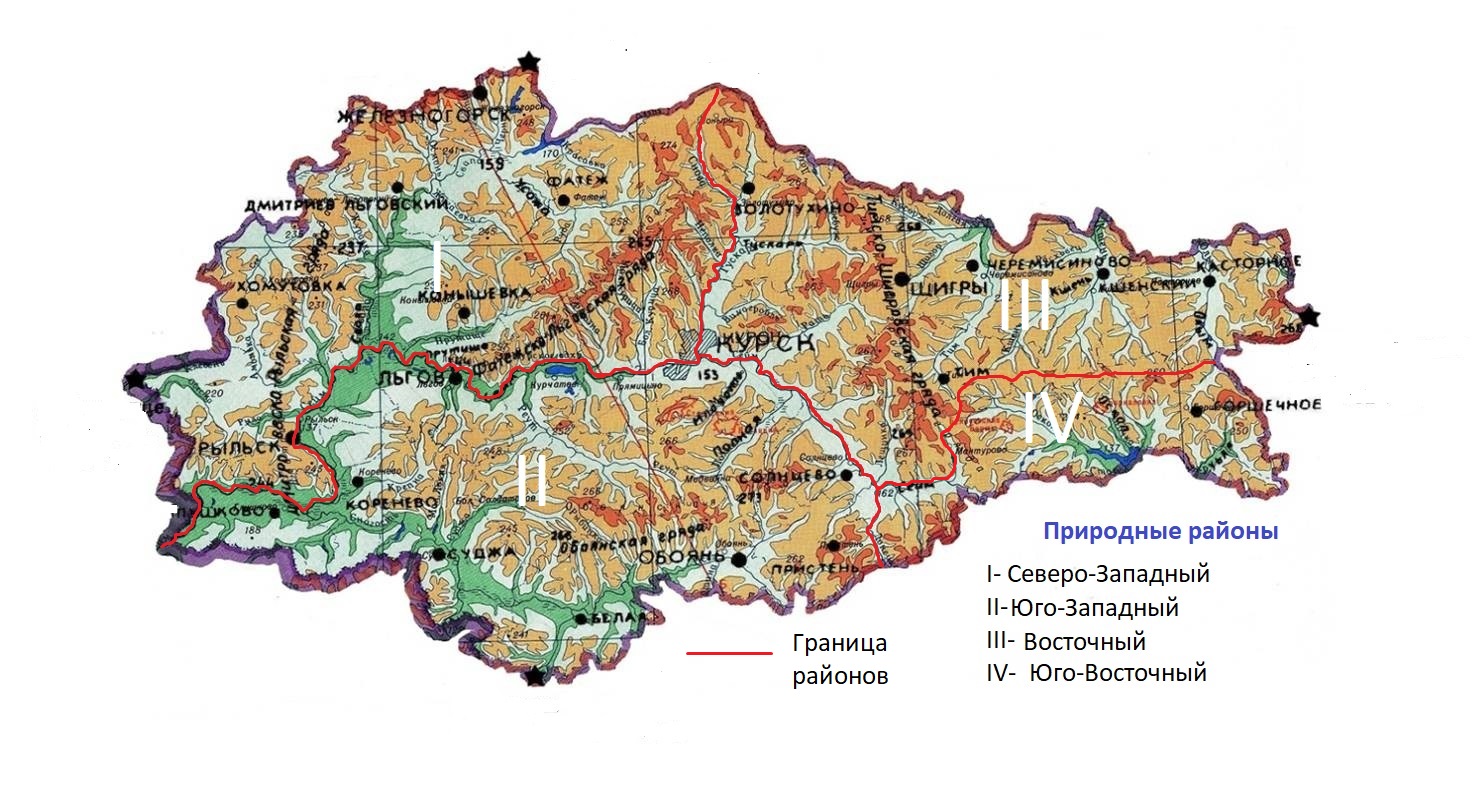 2
ГЕОЛОГИЧЕСКОЕ СТРОЕНИЕ ТЕРРИТОРИИ
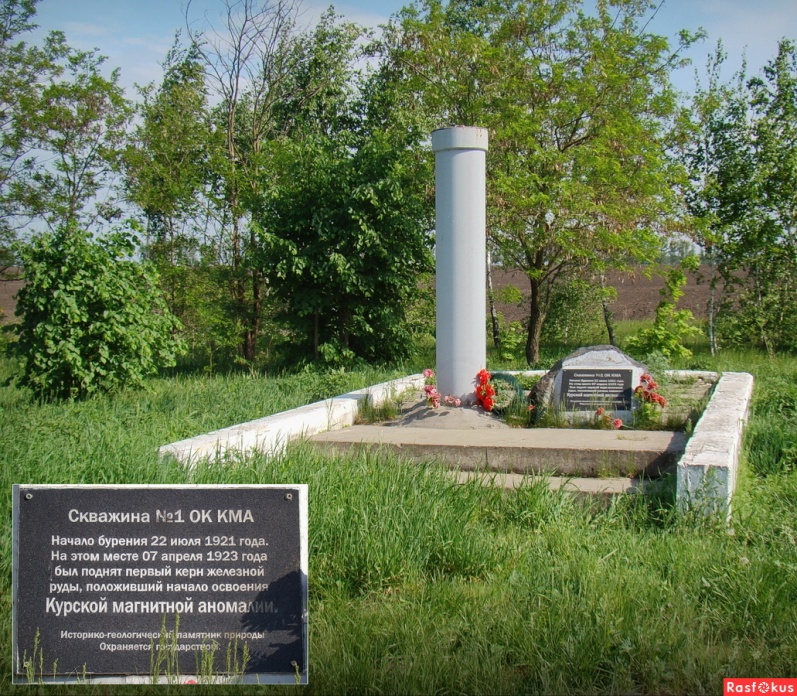 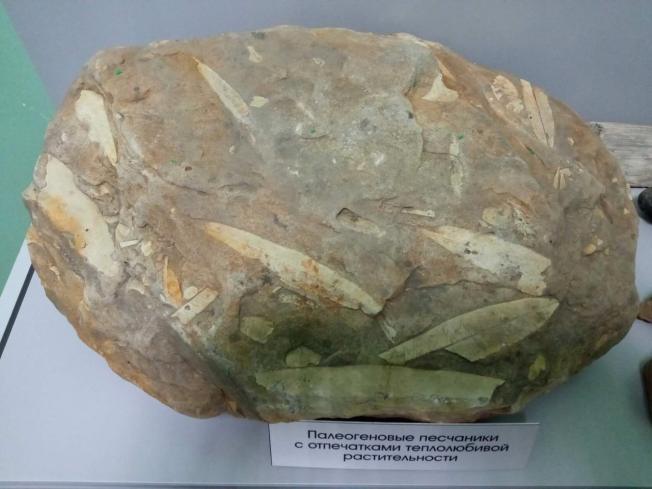 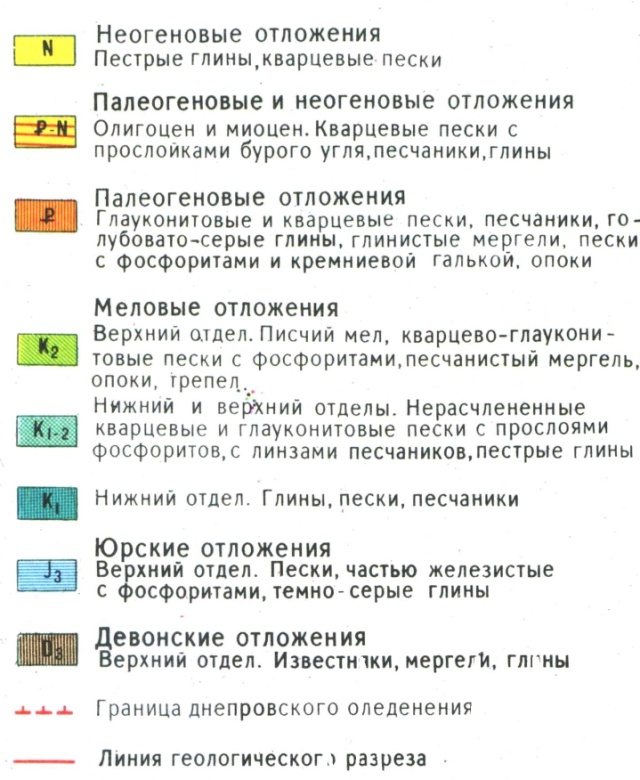 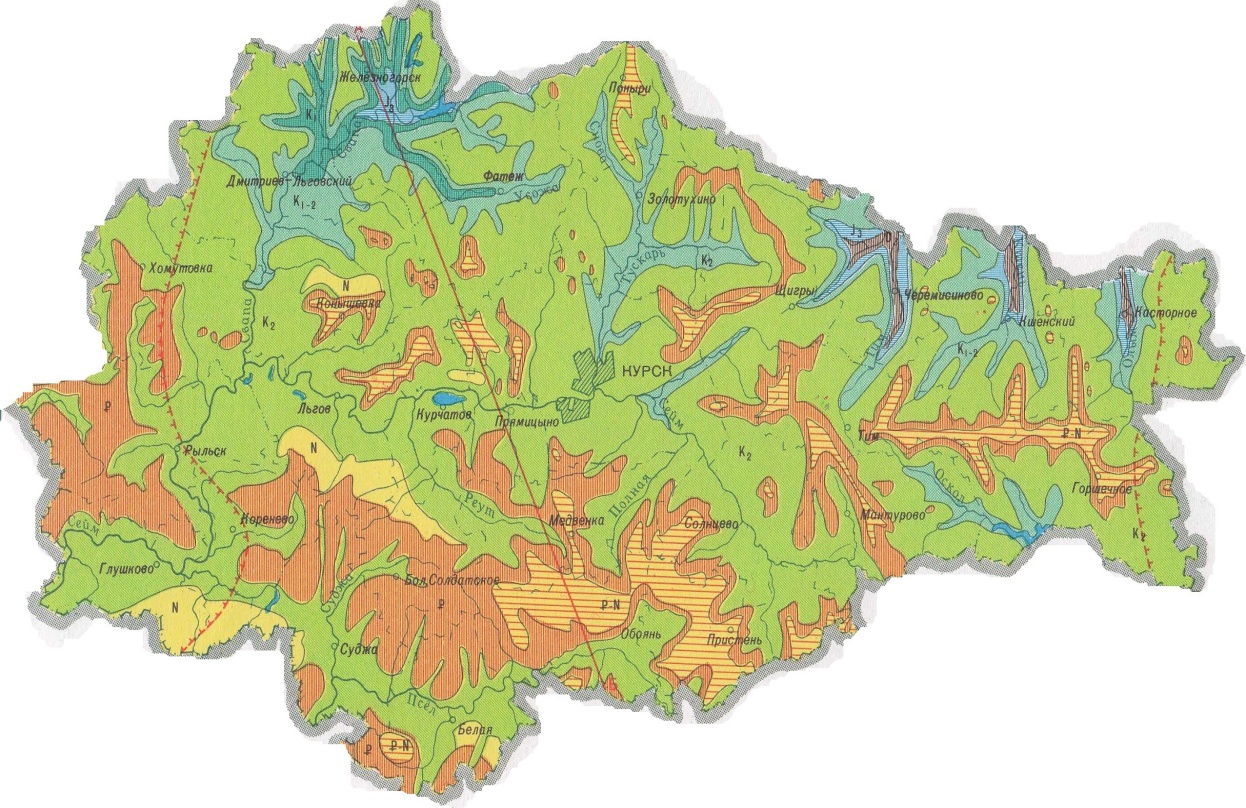 3
РЕЛЬЕФ
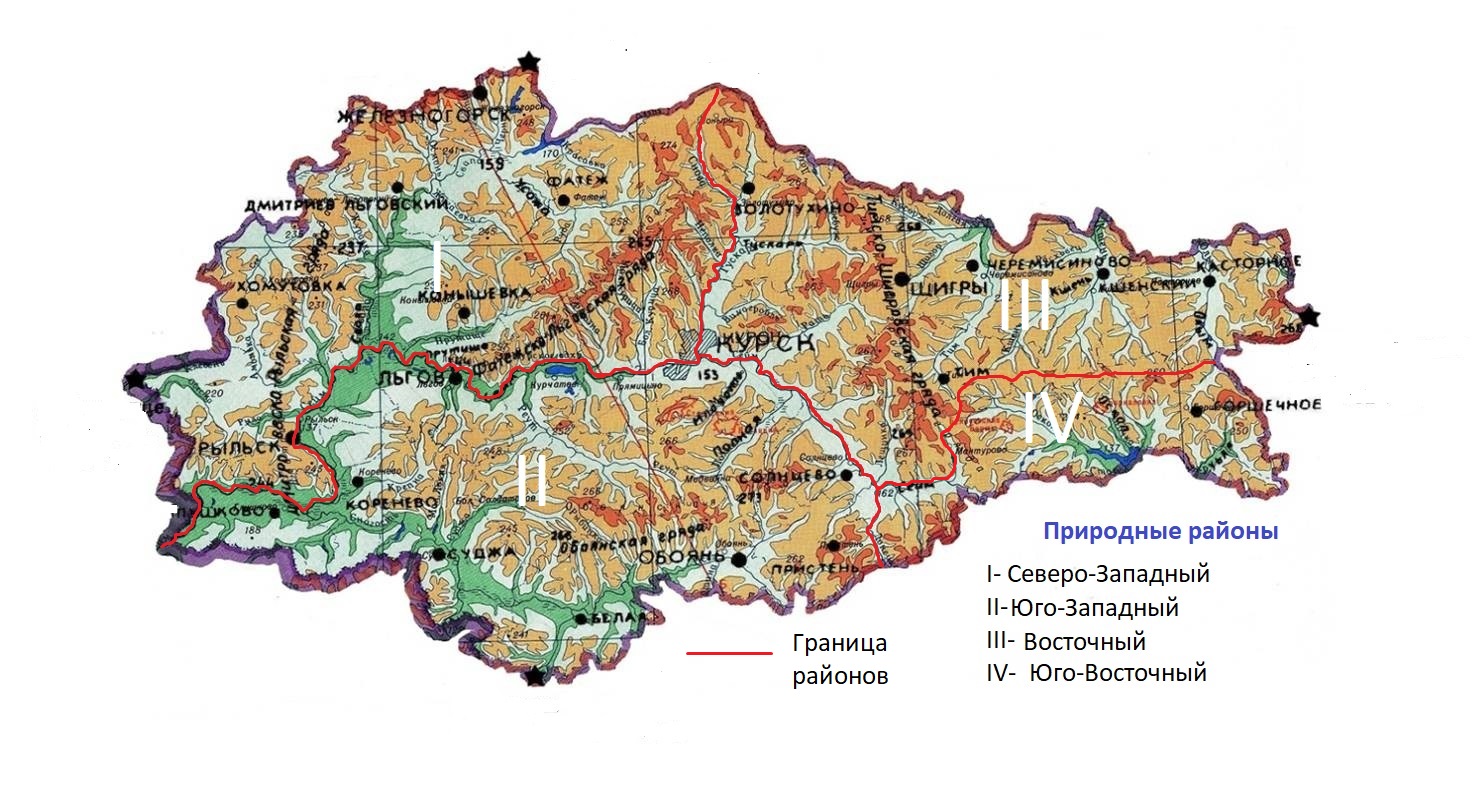 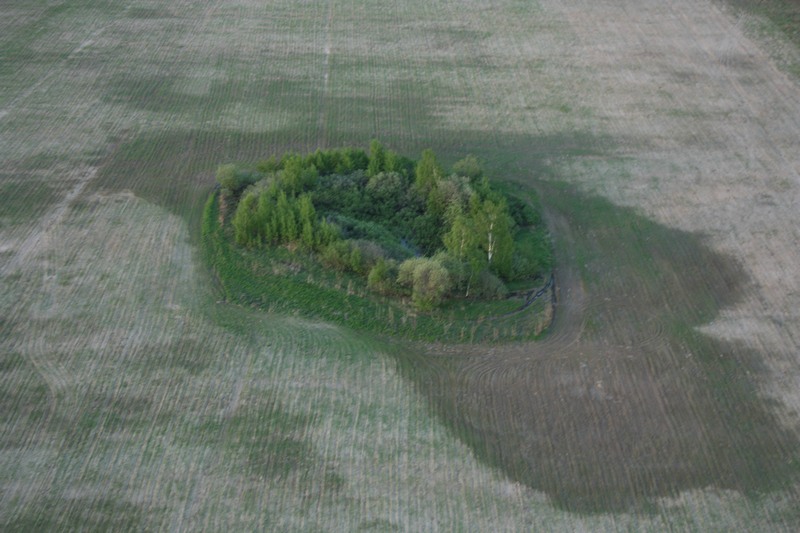 Степное блюдце
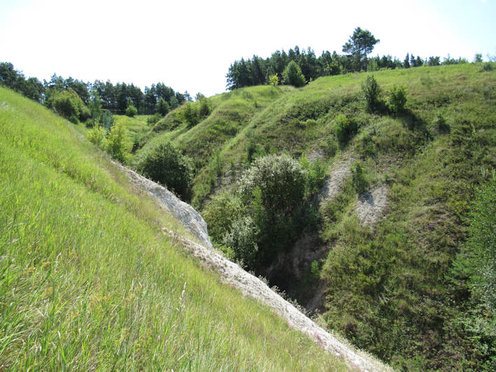 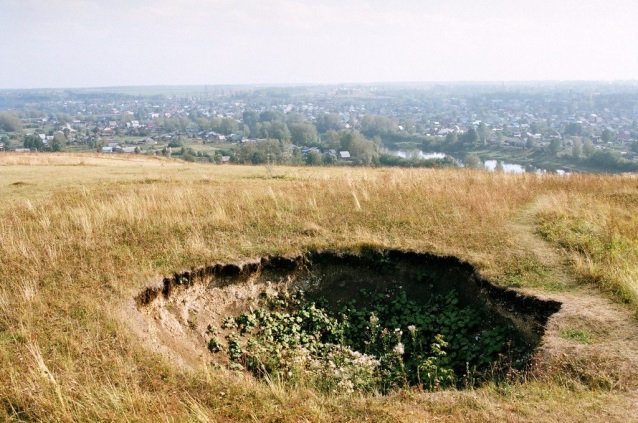 Балка
Карст
4
КЛИМАТ
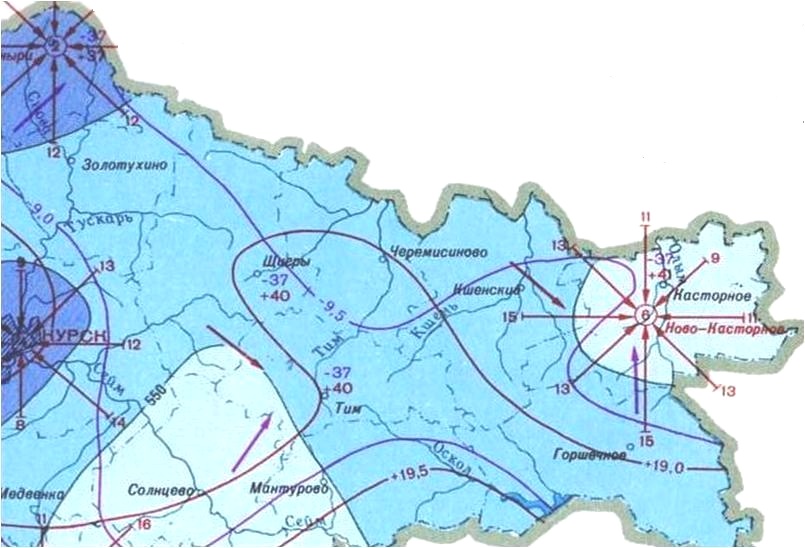 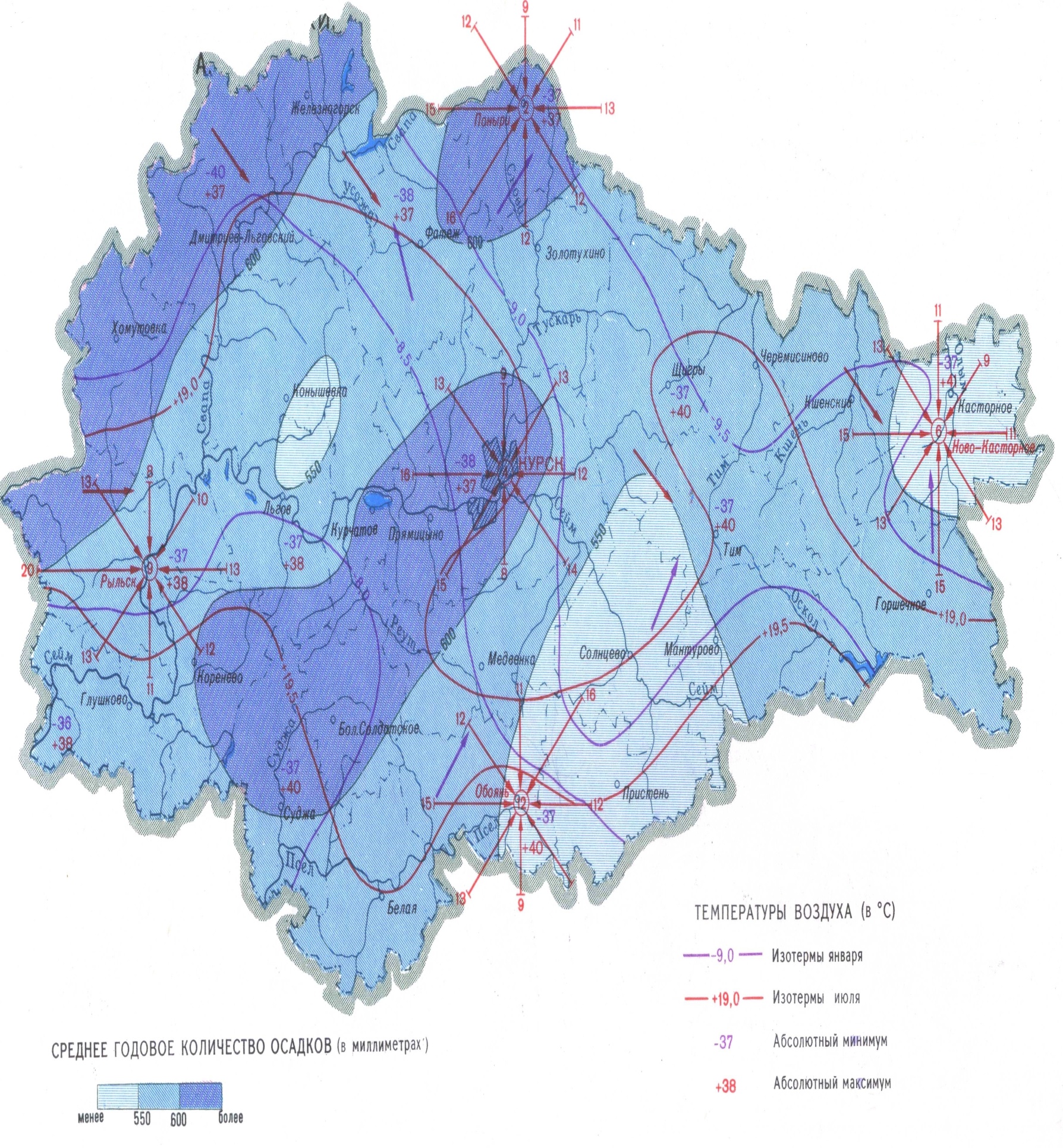 Средняя максимальная и минимальна температура (Касторное)
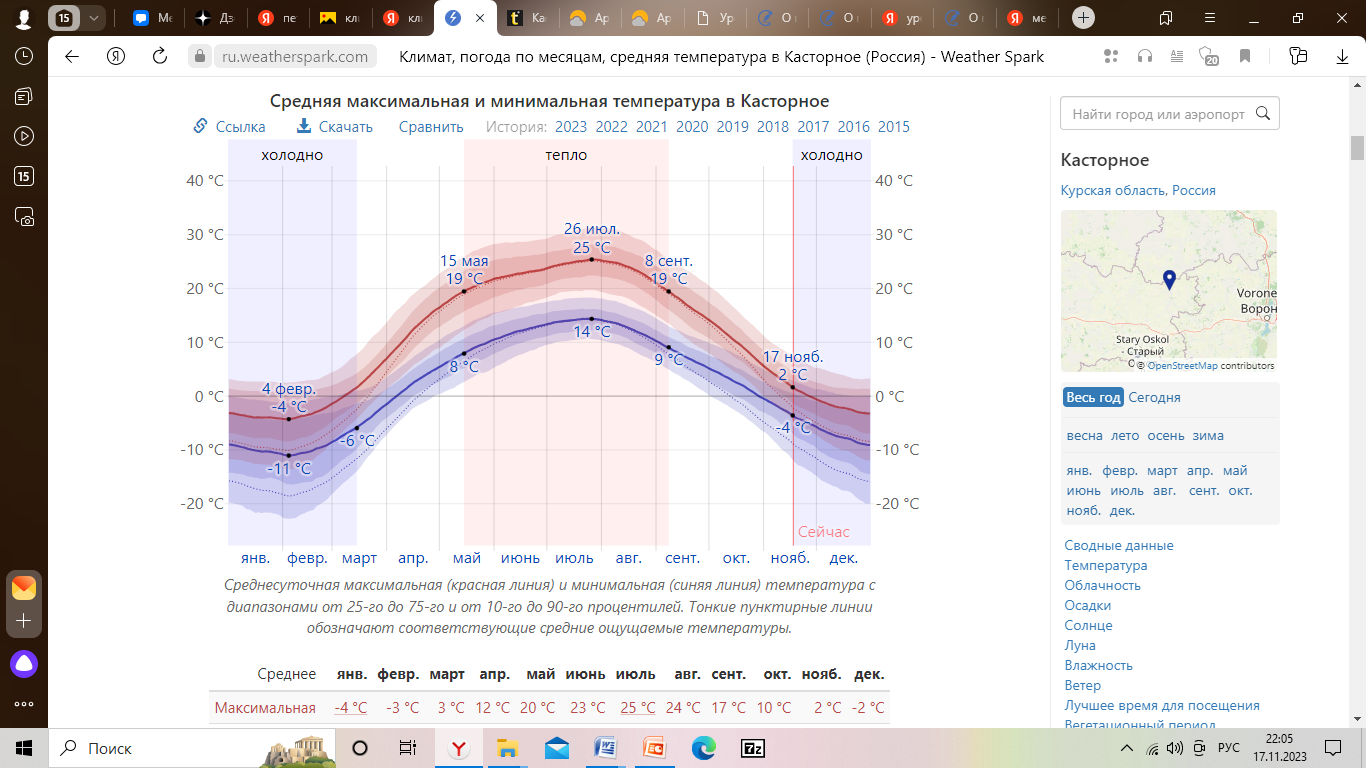 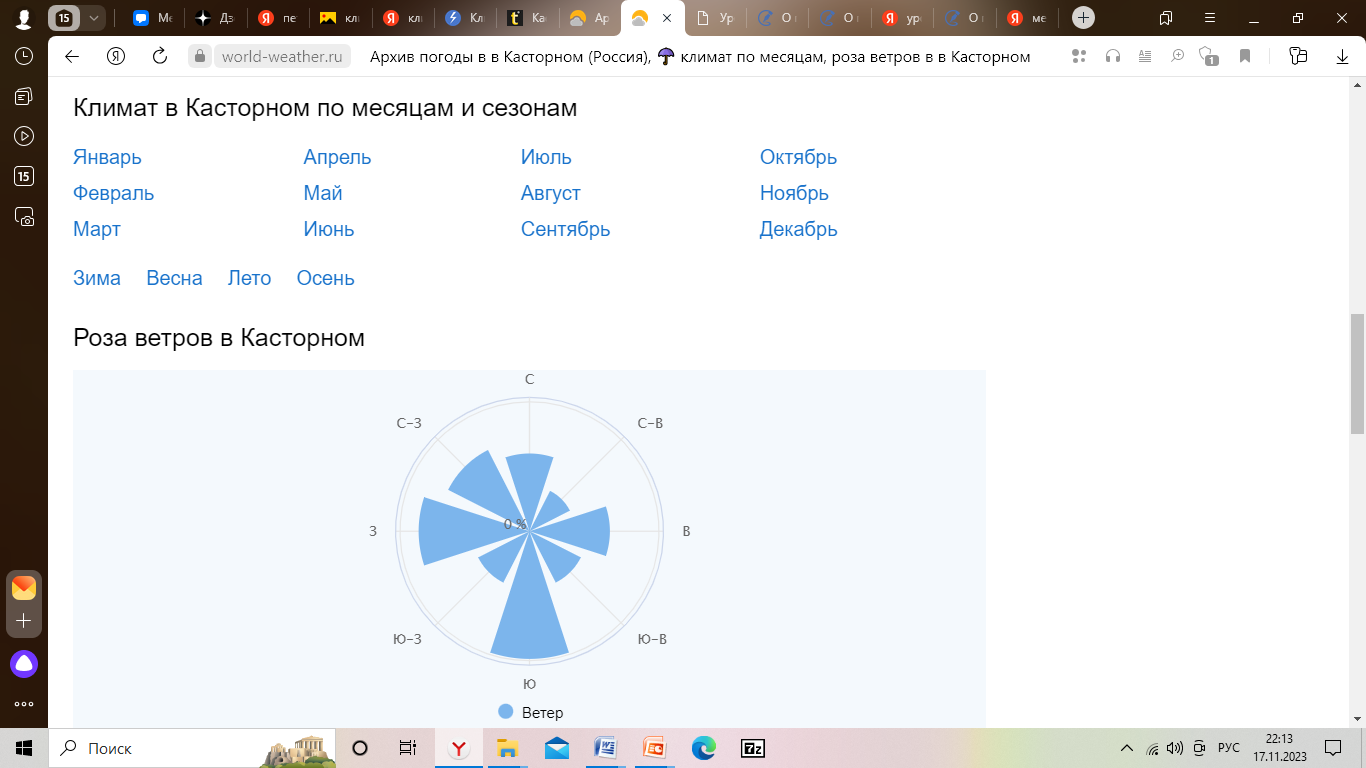 5
ПОВЕРХНОСТНЫЕ ВОДЫ
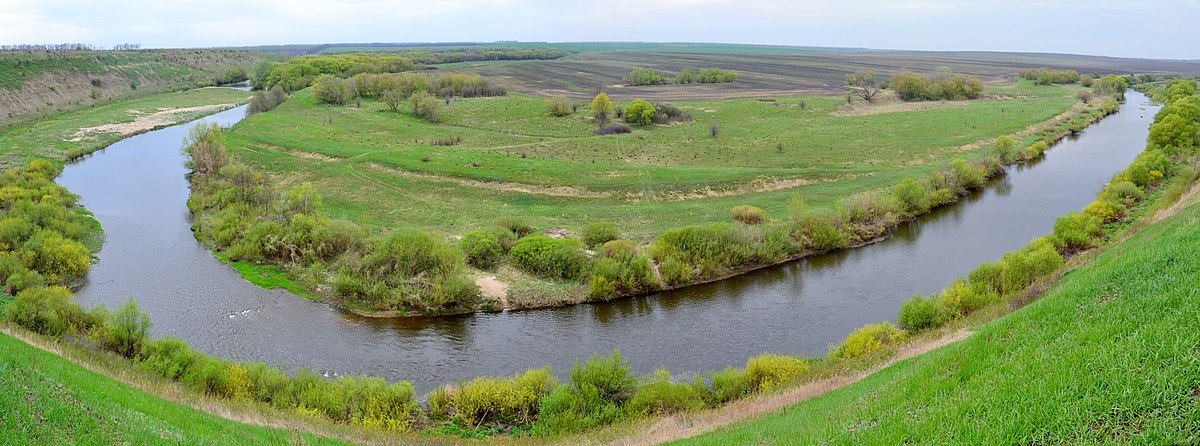 Река Олым
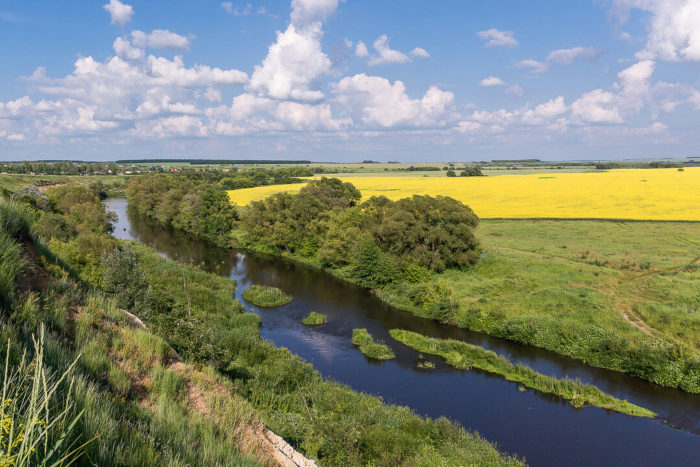 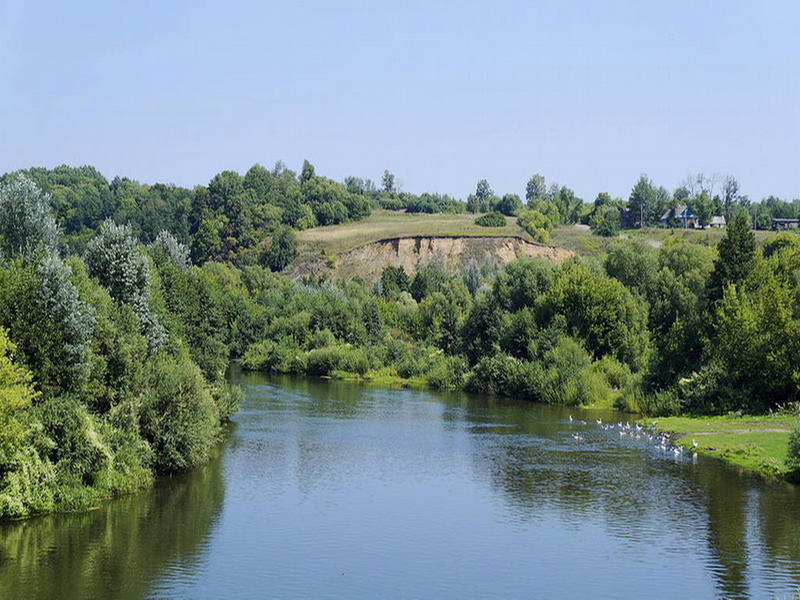 Река  Кшень
Река  Тим
6
ПОЧВЫ РАЙОНА
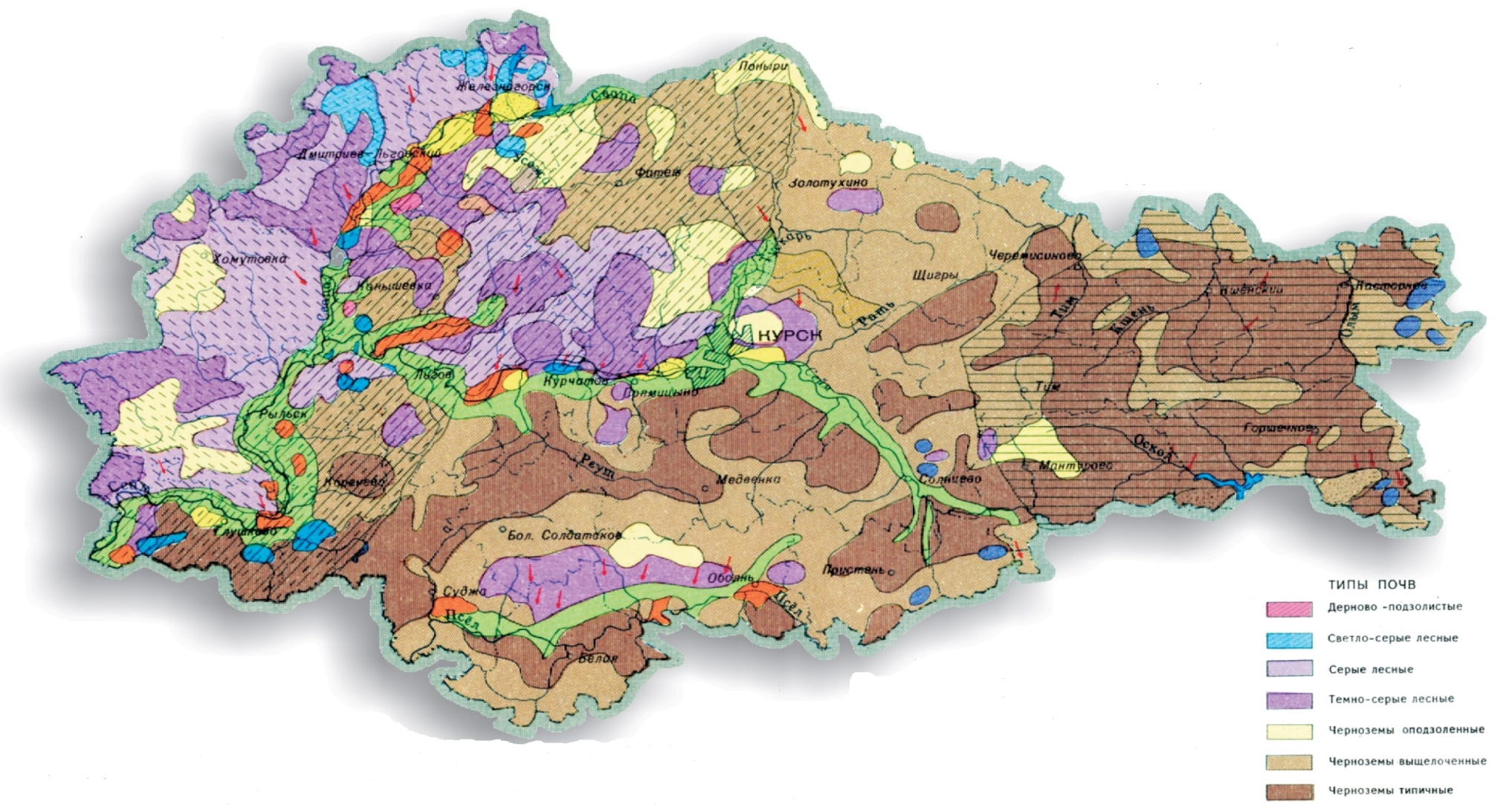 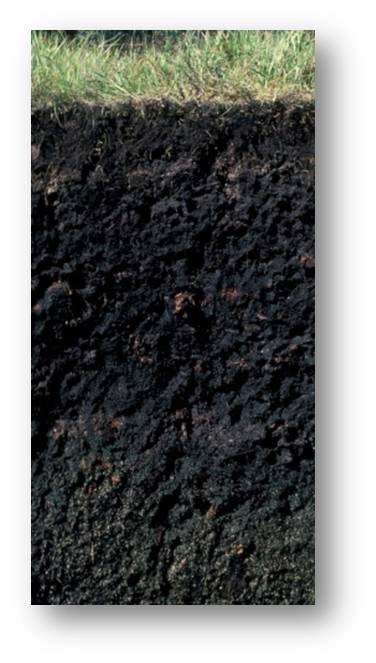 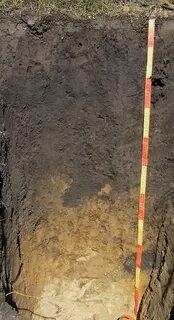 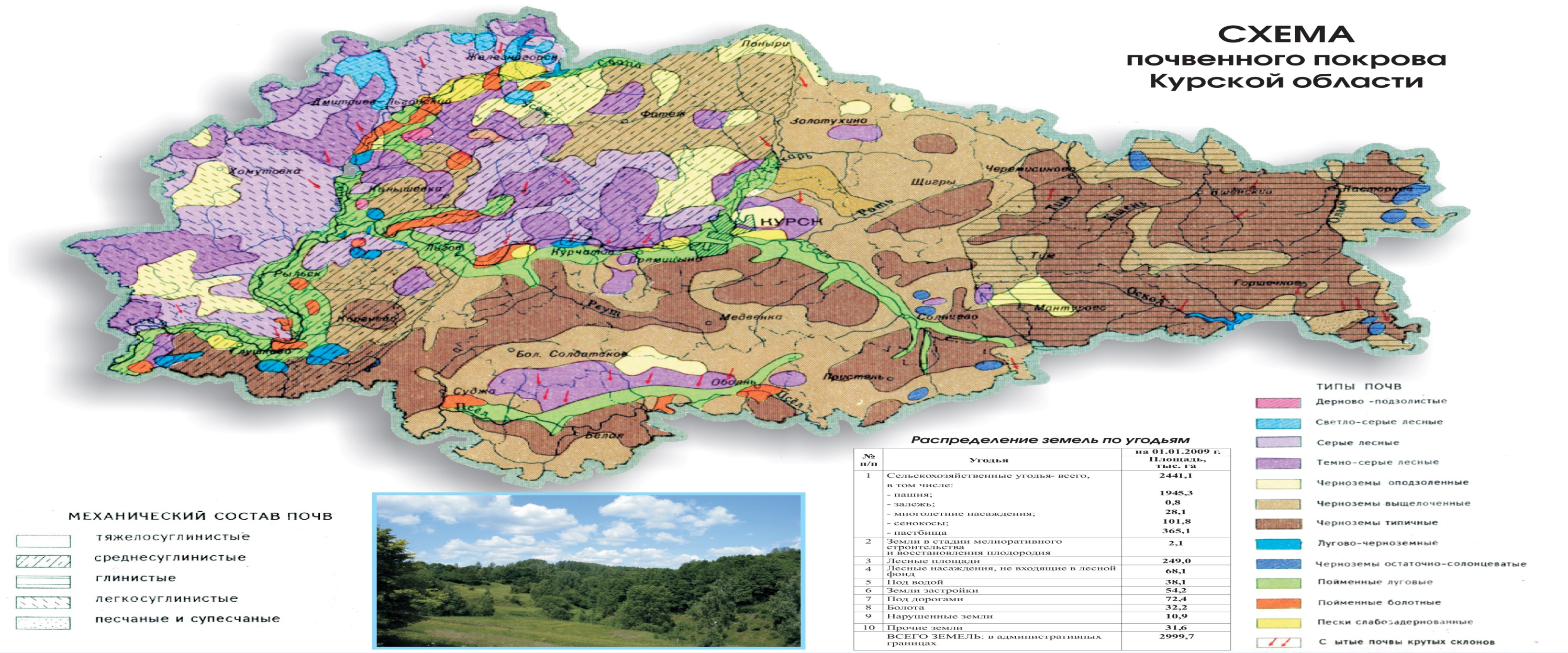 Чернозем типичный
Чернозем выщелоченный
7
РАСТИТЕЛЬНОСТЬ
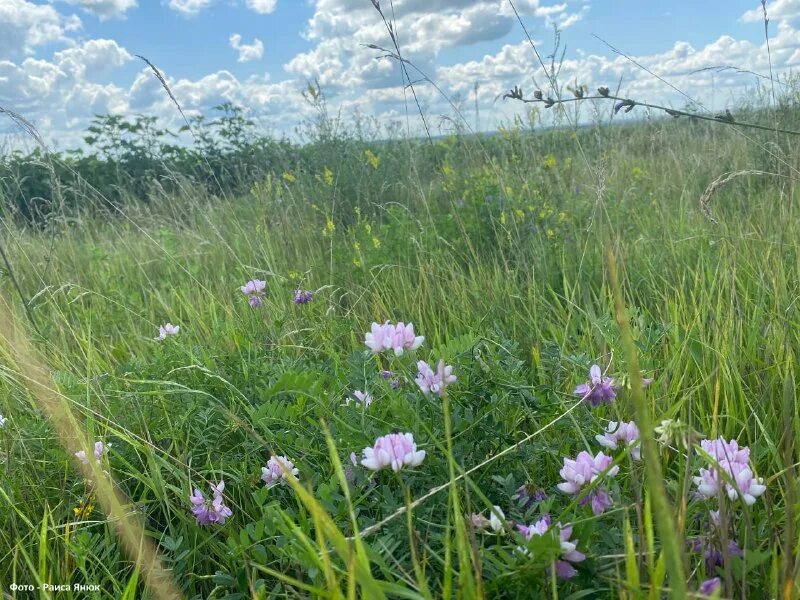 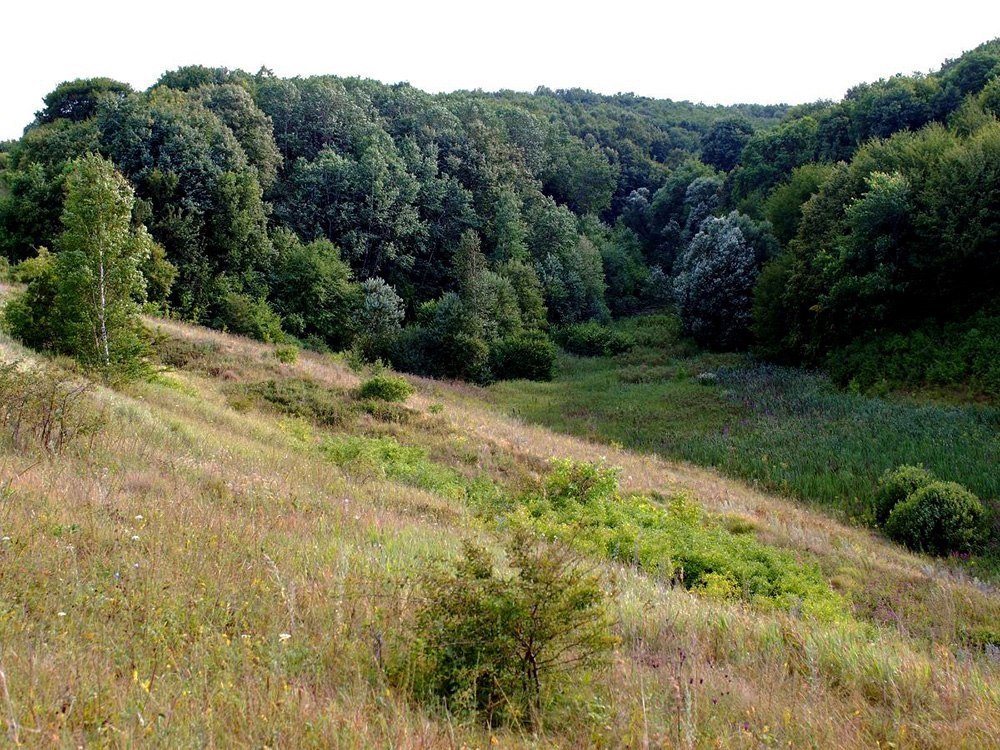 Степь
Дубрава
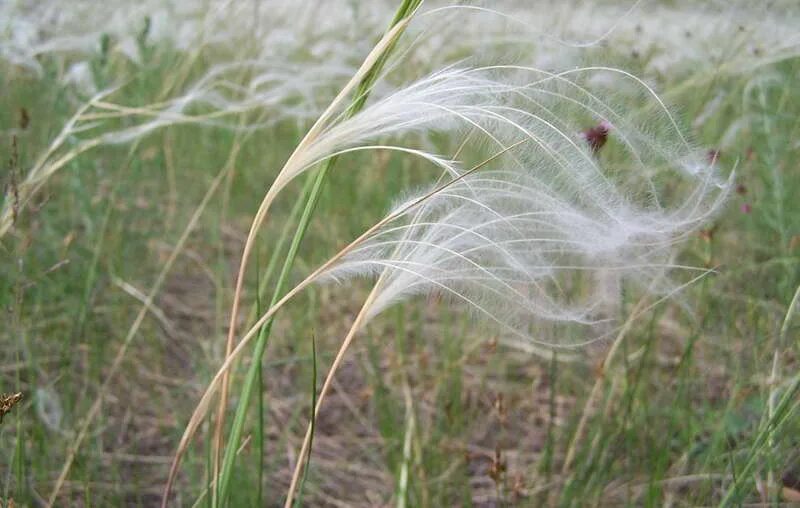 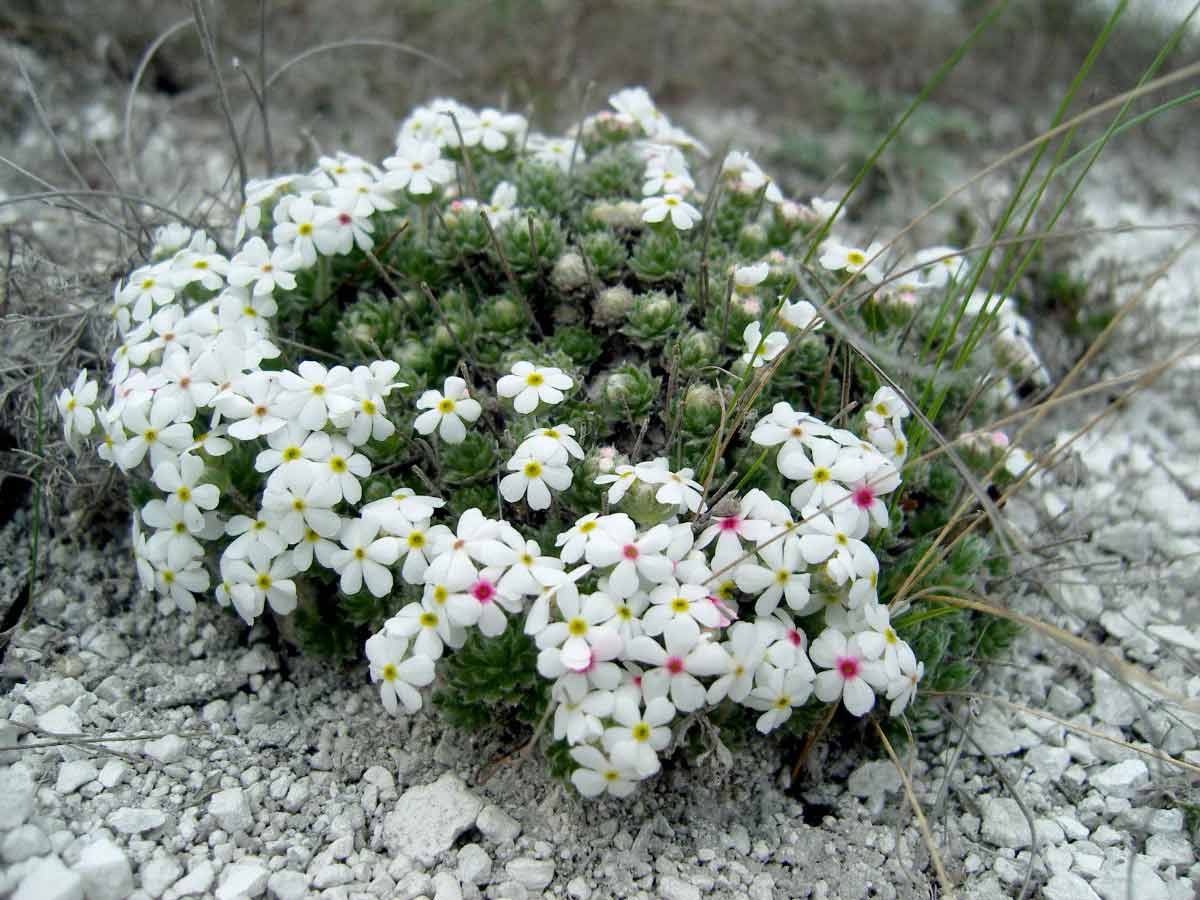 8
Проломник Козо-Полянского
Ковыль перистый